Universidade Aberta do SUS- UNASUS
Universidade Federal de Pelotas
Especialização em Saúde da Família
Modalidade a Distância (EaD)
Turma 5
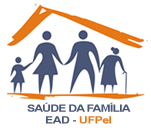 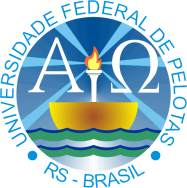 MELHORIA DA ATENÇÃO A HIPERTENSOS E/OU DIABÉTICOS DA UBS MANOEL LUÍS, CARACARAÍ / RR 
 


Cursista: Yasmara Zedeno



Orientadora: Maria Auxiliadora Santos Soares

Caracaraí
2015
INTRODUÇÃO
A Hipertensão Arterial Sistêmica (HAS) e a Diabetes Mellitus tem alta prevalência e baixas taxas de controle;
São consideradas um dos mais importantes problemas de saúde pública;
São responsável de 40% de mortes por acidente vascular cerebral e de 25% das mortes por doença arterial coronária;
(Ministério de saúde, 2013)
CARACTERIZACAO DO MUNICIPIO
Situa-se na região centro-sul do estado Roraima;
148 Km da capital;
3º municipio mas populoso (19.981 habitantes);
Composto por:
09 UBS (02 tradicionais e 07 Estratégias da Saúde da Família);
01 hospital geral;
01 NASF;
01 CAPS.
CARACTERIZACAO DA UBS
Localizada no centro do município (zona urbana)
Possui uma área de difícil aceso;
Equipe completa;
Assiste 7329 usuários;
Realiza-se atendimento para os diferentes programas: criança, idoso, HIPERDIA, saúde da mulher e do homem
SITUAÇÃO DA AÇÃO PROGRAMÁTICA NA UBS ANTES DA INTERVENÇÃO
O programa de hipertensão e diabetes da unidade possui a mais baixa cobertura – 18%; 
Atendimento realizado por meio da demanda espontânea;
Atendimento realizado pela enfermeira e médica;
Dificultade na realização dos exames de rutina; 
Ausência de educador físico;
OBJETIVO GERAL
Melhorar a atenção da saúde a hipertensos e/ou diabéticos da UBS Manoel Luís Rodriguez
OBJETIVOS ESPECÍFICOS
Ampliar a cobertura a hipertensos e/ou diabéticos
Melhorar a qualidade da atenção a hipertensos e/ou diabéticos
Melhorar a adesão de hipertensos e/ou diabéticos ao programa
Melhorar o registro das informações
Mapear hipertensos e diabéticos de risco para doença cardiovascular
Promover a saúde de hipertensos e diabéticos
LOGÍSTICA
Para o processo de monitoramento utilizaremos a ficha espelho e planilha de coleta de dados
Realização de capacitações para a equipe
Realização de registro pela dentista
Uso do caderno do Ministério da Saúde
Realização de atividades educativas
RESULTADOS ALCANÇADOS
OBJETIVO 01: AMPLIAR A COBERTURA A HIPERTENSOS E/OU DIABÉTICOS
Meta 1.1: Cadastrar 60% dos hipertensos da área de abrangência no Programa de Atenção à Hipertensão Arterial e à Diabetes Mellitus da unidade de saúde

1º MÊS - 45,5% (141);
2º MÊS - 22,6% (70);
3º MÊS - 53,2% (165);
4º MÊS - 80% (248).
OBJETIVO 01: AMPLIAR A COBERTURA A HIPERTENSOS E/OU DIABÉTICOS
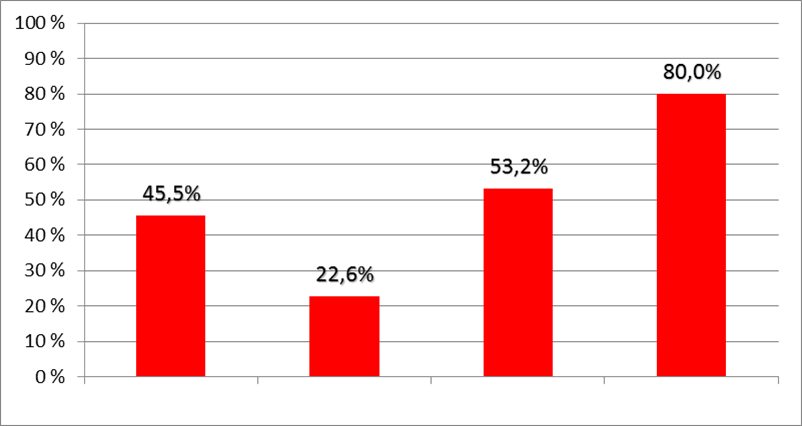 Figura 01: Evolução mensal do indicador de cobertura do programa de atenção ao hipertenso na Unidade de Saúde Manuel Luís Rodrigues. Caracaraí/RR, 2014.
Fonte: Planilha de Coleta de Dados
OBJETIVO 01: AMPLIAR A COBERTURA A HIPERTENSOS E/OU DIABÉTICOS
Meta 1.2: Cadastrar 60% dos diabéticos da área de abrangência no Programa de Atenção à Hipertensão Arterial e à Diabetes Mellitus da unidade de saúde

1º MÊS - 35,6% (37);
2º MÊS - 26,0% (27);
3º MÊS - 57,7% (60);
4º MÊS - 81,7% (85).
OBJETIVO 01: AMPLIAR A COBERTURA A HIPERTENSOS E/OU DIABÉTICOS
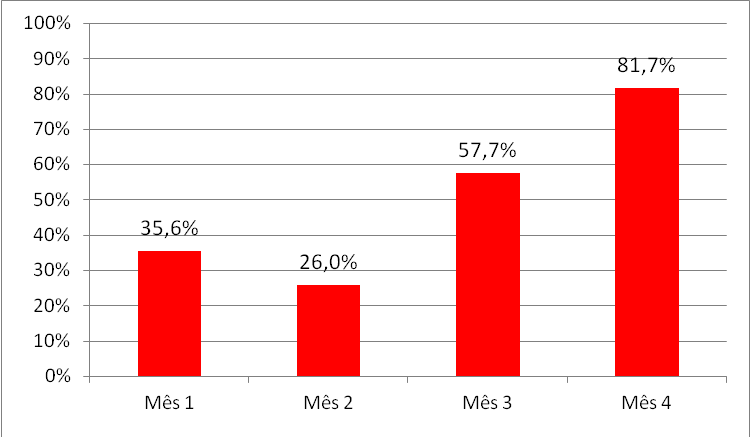 Figura 02: Evolução mensal do indicador de cobertura do programa de atenção ao diabético na Unidade de Saúde Manuel Luís Rodrigues. Caracaraí/RR,2014.
Fonte: Planilha de Coleta de Dados.
OBJETIVO 02: MELHORAR A QUALIDADE DA ATENÇÃO A HIPERTENSOS E/OU DIABÉTICOS
Meta 2.1: Realizar exame clínico apropriado em 100% dos hipertensos.

1º MÊS - 95% (134);
Meses subsequentes - 100% dos usuários, ou seja, 79, 165 e 248 usuários.
OBJETIVO 02: MELHORAR A QUALIDADE DA ATENÇÃO A HIPERTENSOS E/OU DIABÉTICOS
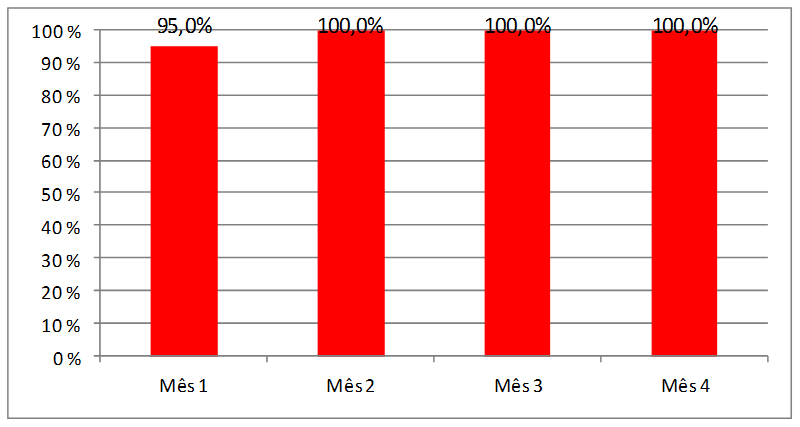 Figura 03: Evolução mensal do indicador proporção de hipertenso com o exame clínico em dia de acordo com o protocolo na Unidade de Saúde Manuel Luís Rodrigues. Caracaraí/RR,2014.
Fonte: Planilha de Coleta de Dados.
OBJETIVO 02: MELHORAR A QUALIDADE DA ATENÇÃO A HIPERTENSOS E/OU DIABÉTICOS
Meta 2.2: Realizar exame clínico apropriado em 100% dos diabéticos.

100% dos diabéticos em todos os meses
OBJETIVO 02: MELHORAR A QUALIDADE DA ATENÇÃO A HIPERTENSOS E/OU DIABÉTICOS
Meta 2.3: Garantir a 100% dos hipertensos a realização de exames complementares em dia de acordo com o protocolo.

1º MÊS - 95% (134);
Meses subsequentes - 100% dos usuários.
OBJETIVO 02: MELHORAR A QUALIDADE DA ATENÇÃO A HIPERTENSOS E/OU DIABÉTICOS
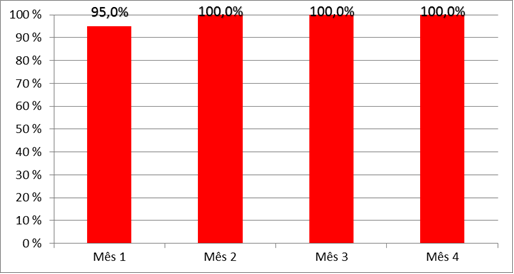 Figura 04: Evolução mensal do indicador proporção de hipertenso com os exames complementares em dia de acordo com o protocolo na Unidade de Saúde Manuel Luís Rodrigues. Caracaraí/RR,2014.
Fonte: Planilha de Coleta de Dados.
OBJETIVO 02: MELHORAR A QUALIDADE DA ATENÇÃO A HIPERTENSOS E/OU DIABÉTICOS
Meta 2.4: Garantir a 100% dos diabéticos a realização de exames complementares em dia de acordo com o protocolo

100% dos diabéticos nos quatro meses
OBJETIVO 02: MELHORAR A QUALIDADE DA ATENÇÃO A HIPERTENSOS E/OU DIABÉTICOS
Meta 2.5: Priorizar a prescrição de medicamentos da farmácia popular para 100% dos hipertensos cadastrados na unidade.
Meta 2.6:Priorizar a prescrição de medicamentos da farmácia popular para 100% dos diabéticos cadastrados na unidade.
A priorização de prescrição de medicamentos ofertados na farmácia popular foi possível para 100% dos hipertensos e diabéticos, durante a intervenção.
OBJETIVO 02: MELHORAR A QUALIDADE DA ATENÇÃO A HIPERTENSOS E/OU DIABÉTICOS
Meta 2.7: Realizar avaliação da necessidade de atendimento odontológico 100% dos hipertensos.

1º MÊS - 97,2% (137) 
Meses subseqüentes - 100% dos hipertensos.
OBJETIVO 02: MELHORAR A QUALIDADE DA ATENÇÃO A HIPERTENSOS E/OU DIABÉTICOS
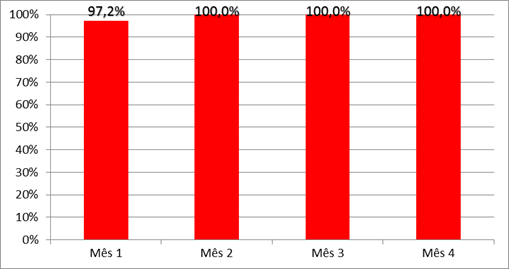 Figura 05: Evolução mensal do indicador proporção de hipertenso com avaliação da necessidade de atendimento odontológico na Unidade de Saúde Manuel Luís Rodrigues. Caracaraí/RR,2014.
Fonte: Planilha de Coleta de Dados.
OBJETIVO 02: MELHORAR A QUALIDADE DA ATENÇÃO A HIPERTENSOS E/OU DIABÉTICOS
Meta 2.8: Realizar avaliação da necessidade de atendimento odontológico 100% dos diabéticos.

1º MÊS - 97,3% (36)
Meses subsequentes - 100% dos diabéticos.
OBJETIVO 02: MELHORAR A QUALIDADE DA ATENÇÃO A HIPERTENSOS E/OU DIABÉTICOS
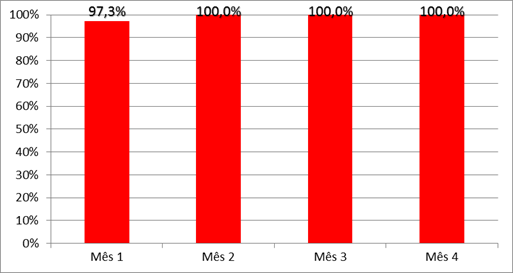 Figura 06: Evolução mensal do indicador proporção de diabético com avaliação da necessidade de atendimento odontológico na Unidade de Saúde Manuel Luís Rodrigues. Caracaraí/RR,2014.
Fonte: Planilha de Coleta de Dados.
OBJETIVO 03: MELHORAR A ADESÃO DE HIPERTENSOS E/OU DIABÉTICOS AO PROGRAMA
Meta 3.1: Buscar 100% dos hipertensos faltosos as consultas da unidade conforme a periodicidade recomendada.

No 1º mês observou-se 10 hipertensos faltosos, entretanto este valor foi reduzindo gradativamente para 06, 03 e 02 faltosos, durante os meses subsequentes.
OBJETIVO 03: MELHORAR A ADESÃO DE HIPERTENSOS E/OU DIABÉTICOS AO PROGRAMA
Meta 3.2: Buscar 100% dos diabéticos faltosos as consultas da unidade conforme a periodicidade recomendada.

Foi contabilizado 01 faltoso no 1º, 3º e 4º mês e 03 no 2º mês.
OBJETIVO 04: MELHORAR O REGISTRO DAS INFORMAÇÕES
Meta 4.1: Manter ficha de acompanhamento a 100% dos hipertensos cadastrados na unidade.

1º MÊS - 90,8% (128);
Meses subsequentes - 100%.
OBJETIVO 04: MELHORAR O REGISTRO DAS INFORMAÇÕES
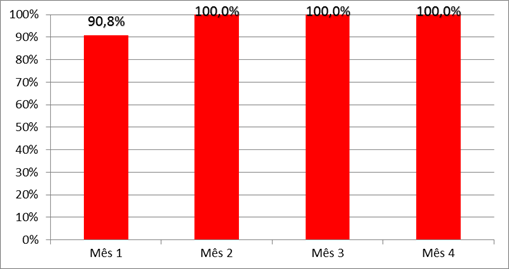 Figura 07: Evolução mensal do indicador proporção de hipertenso com registro adequado na ficha de acompanhamento na Unidade de Saúde Manuel Luís Rodrigues. Caracaraí/RR,2014.
Fonte: Planilha de Coleta de Dados.
OBJETIVO 04: MELHORAR O REGISTRO DAS INFORMAÇÕES
Meta 4.2: Manter ficha de acompanhamento a 100% dos diabéticos cadastrados na unidade.

100% dos diabéticos assistidos durante a intervenção
OBJETIVO 05: MAPEAR HIPERTENSOS E/OU DIABÉTICOS DE RISCO PARA DOENÇA CARDIOVASCULAR
Meta 5.1: Realizar estratificação do risco cardiovascular em 100% dos hipertensos cadastrados na unidade de saúde

1º MÊS - 87,9% (124);
Meses subsequentes – 100% dos hipertensos.
OBJETIVO 05: MAPEAR HIPERTENSOS E/OU DIABÉTICOS DE RISCO PARA DOENÇA CARDIOVASCULAR
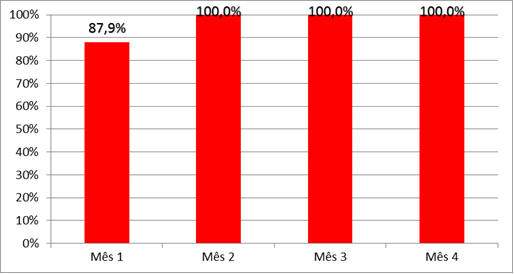 Figura 08: Evolução mensal do indicador proporção de hipertenso com estratificação de risco cardiovascular por examen clinico em dia na Unidade de Saúde Manuel Luís Rodrigues. Caracaraí/RR,2014.
Fonte: Planilha de Coleta de Dados.
OBJETIVO 05: MAPEAR HIPERTENSOS E/OU DIABÉTICOS DE RISCO PARA DOENÇA CARDIOVASCULAR
Meta 5.2: Realizar estratificação do risco cardiovascular em 100% dos diabéticos cadastrados na unidade de saúde

1º MÊS - 83,8% (31);
Meses subseqüentes – 100% dos diabéticos.
OBJETIVO 05: MAPEAR HIPERTENSOS E/OU DIABÉTICOS DE RISCO PARA DOENÇA CARDIOVASCULAR
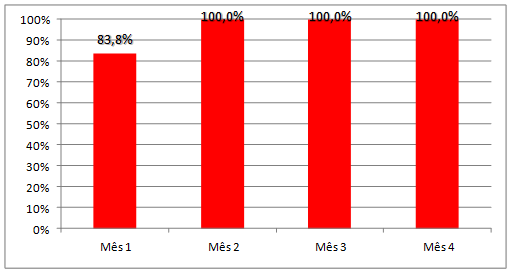 Figura 09: Evolução mensal do indicador proporção de diabético com estratificação de risco cardiovascular por exame clinico em dia na Unidade de Saúde Manuel Luís Rodrigues Caracaraí/RR,2014.
Fonte: Planilha de Coleta de Dados.
OBJETIVO 06: PROMOVER A SAÚDE DE HIPERTENSOS E/OU DIABÉTICOS
Meta 6.1: Garantir orientação nutricional sobre alimentação saudável a 100% dos hipertensos
Meta 6.2: Garantir orientação nutricional sobre alimentação saudável a 100% dos diabéticos 

100% dos usuários assistidos durante a intervenção
OBJETIVO 06: PROMOVER A SAÚDE DE HIPERTENSOS E/OU DIABÉTICOS
Meta 6.3: Garantir orientação em relação a prática regular de atividade física a 100% dos hipertensos
Meta 6.4: Garantir orientação em relação a prática regular de atividade física a 100% dos diabéticos

100% dos usuários assistidos durante a intervenção
OBJETIVO 06: PROMOVER A SAÚDE DE HIPERTENSOS E/OU DIABÉTICOS
Meta 6.5: Garantir orientação sobre tabagismo a 100% dos hipertensos 
Meta 6.6: Garantir orientação sobre tabagismo a 100% dos diabéticos 

100% dos usuários assistidos durante a intervenção
OBJETIVO 06: PROMOVER A SAÚDE DE HIPERTENSOS E/OU DIABÉTICOS
Meta 6.7: Garantir orientação sobre higiene bucal a 100% dos hipertensos 
Meta 6.8: Garantir orientação sobre higiene bucal a 100% dos diabéticos 

100% dos usuários assistidos durante a intervenção
DISCUSSAO
A intervenção exigiu que a equipe se capacitasse para seguir as recomendações do Ministério da Saúde relativas ao rastreamento, diagnóstico, tratamento e monitoramento da hipertensão e diabetes;
Promoveu integração do trabalho da equipe;
Possibilitou conhecer a realidade da comunidade;
Estimulou o bom seguimento dos usuários ao tratamento;
DISCUSSAO
Ampliação da cobertura do programa, embora ainda tenhamos hipertensos e diabéticos sem cobertura devido a presença de áreas descobertas por ACS e de difícil acesso;
A intervenção já faz parte da rotina da unidade;
Pretensão de estender a intervenção para outras ações programáticas;
Dificuldade na execução de algumas ações propostas no projeto.
REFLEXAO SOBRE O PROCESSO DE APRENDIZAGEM
Compartilhamento de aprendizados  e experiências com a equipe;
Valorização profissional;
Oportunidade de mudança no processo de trabalho da equipe;
Aprendi que nossas ações devem ser programadas baseando-se em informações de saúde e nas necessidade da população.
Anexos
Fotos de atividades educativas feitas pela equipe
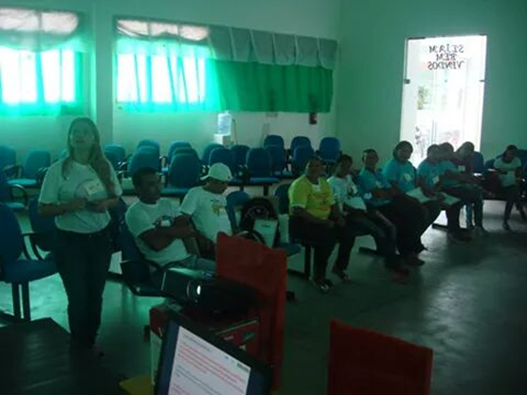 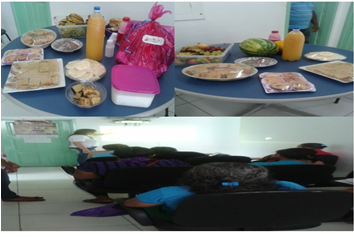 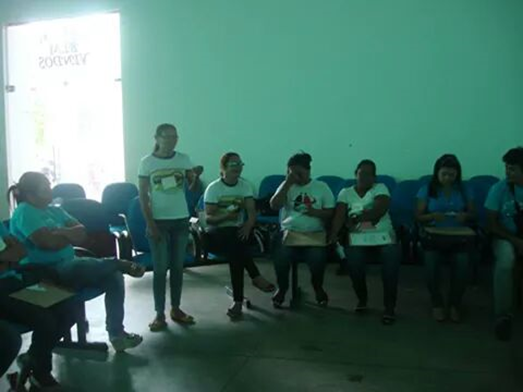 Capacitações da equipe
Café da manha
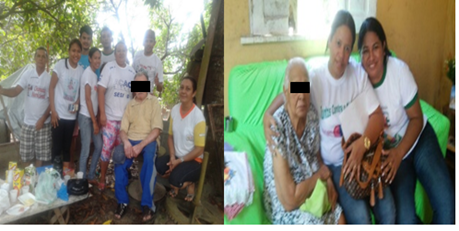 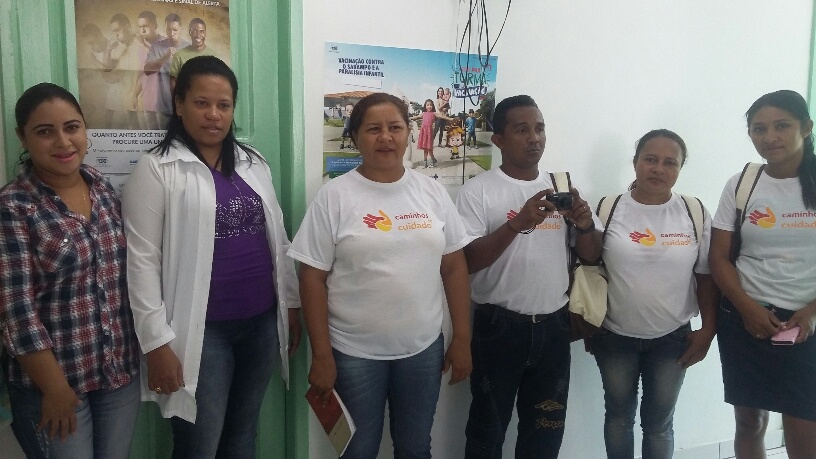 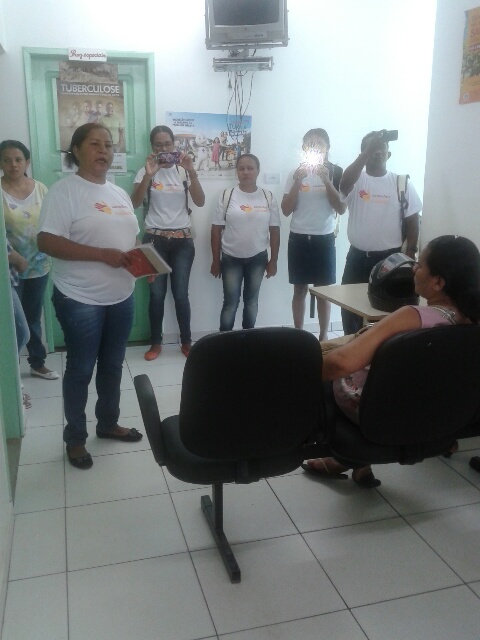 Palestras  educativas                                                                                        Momento de visitas domiciliar
MUITO OBRIGADA !!!!!!!!